Пища для ума или 
питание 
перед экзаменом
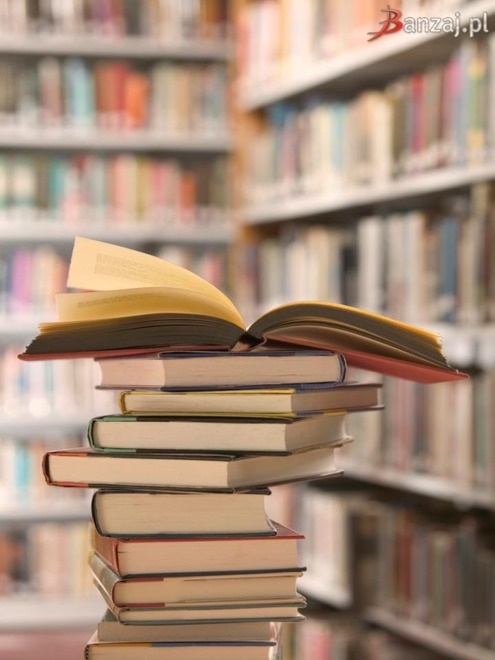 Пища для ума или 
питание 
перед экзаменом
Если у Вас скоро экзамены, самое время задуматься  над тем, что вы едите, есть ли в вашей диете продукты, достаточно стимулирующие мозг. 
Правильные продукты помогают 
лучше сосредотачиваться, 
позволяют лучше спать ночью и 
снижают уровень обеспокоенности. 
Так что ешьте правильно !
Какие же продукты полезнее перед экзаменами?
Почти все. 
Мозг "работает" на энергии, 
получаемой из перевариваемой пищи. 
Основной источник энергии - глюкоза, которую организм получает из продуктов, богатых углеводами. 
Энергия хранится в мозгу очень маленькими порциями, поэтому их нужно постоянно пополнять глюкозой, чтобы мозг работал в полную мощь.
Углеводы
Лучшие из них – натуральный мед и сухофрукты, особенно курага.
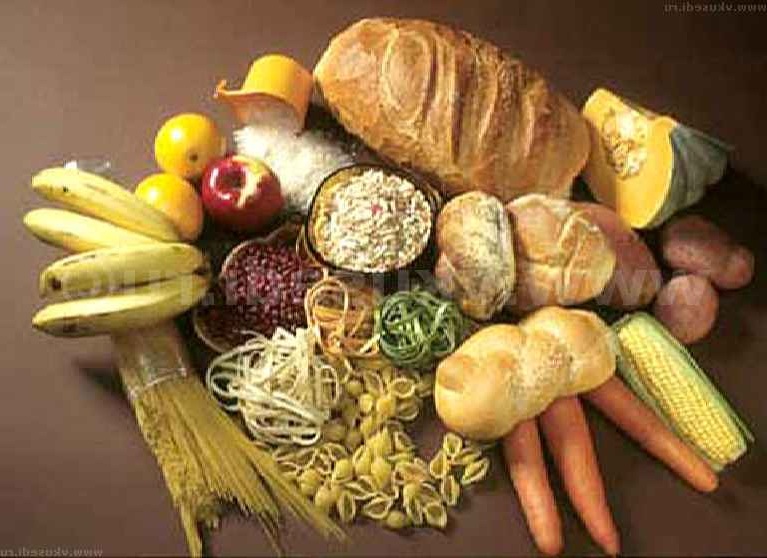 Также богаты углеводами продукты – хлопья для завтрака, хлеб, макароны.
Избегайте сахара, шоколада, конфет, печенья и других продуктов с высоким содержанием сахара. Возможно, сначала они и придадут вам энергетический толчок, но толчок этот очень кратковременный и вы будете чувствовать себя еще более устало чем раньше.
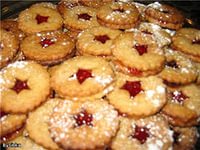 Они содержат много химических веществ, на выведение которых организму потребуется немало сил, необходимых во время экзаменов
 совсем для другого.
Микроэлементы
Для нормальной работы мозга в рацион нужно включать 
фосфор, калий, кальций и йод. 

Фосфором и йодом богаты: морская рыба, морепродукты и морские водоросли. 
Калий в оптимальном количестве содержится в кураге, абрикосах и свекле. Кальций – в натуральных молочных продуктах.
Витамины
Необходимы витамины прежде всего группы В. 
Они содержатся: 
Витамин В1 – в хлебе, горохе, крупах, грецких орехах, печени, яичном желтке, молоке и др.
Витамин В9 – в темно-зеленых овощах (салате, петрушке), луке, моркови, капусте, абрикосах, грибах и др.
Витамин В12 – в печени, сыре, морских продуктах, мясе птицы и др.

Будет небесполезен и витамин С. 
Он укрепляет иммунитет, повышает работоспособность. 
Шиповник, облепиха, черная смородина, лимон– настоящие кладовые этого витамина.
Напитки в помощь
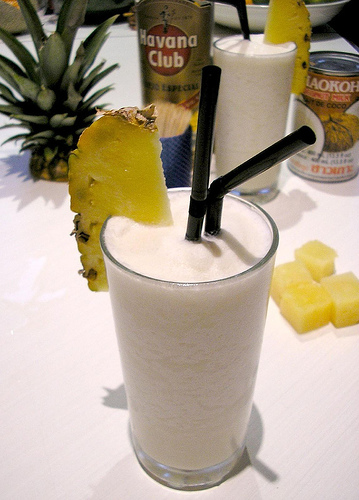 Не забывайте часто пить. 
Исследования показали, что дети, которые пьют больше воды лучше сосредотачиваются, проще переваривают новую информацию и меньше страдают от головной боли. Когда занимаетесь, держите на столе бутылку или кувшин с водой, а если простую воду вы не любите, разведите ее небольшим количеством фруктового концентрата.
Не приучайте себя к коффеину (к чаю, кофе или кока-коле) занимаясь ночью;
 из-за коффеина на следующий день вы скорее всего будете чувствовать себя устало 
и будете очень нервничать.
Во время зубрежки
Как правило, готовящиеся к экзаменам делятся на тех, 
кто абсолютно забывает про пищу, 
и на тех, кто убежден, что любая скучная книжка становится интереснее в сопровождении 
чего-нибудь вкусненького.
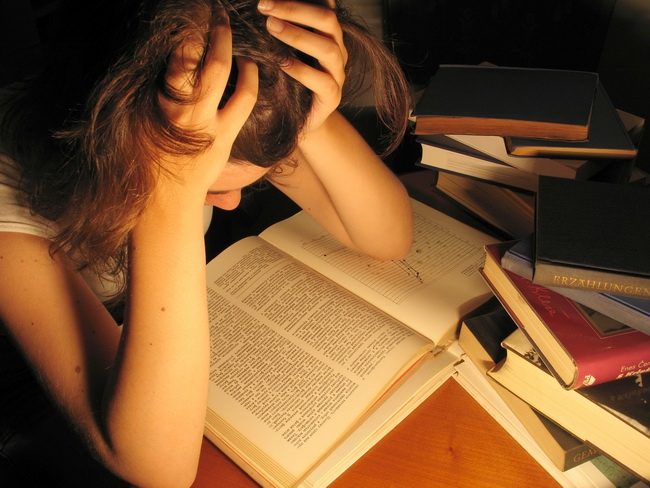 Не правы тут ни те ни другие. 
От голода нервное истощение наступает гораздо быстрее, а переедание приводит к тому, что организм тратит все силы на пищеварение, а не на усвоение информации.
Во время зубрежки
Питаться во время подготовки к экзаменам диетологи советуют не реже четырех раз в день, но порции должны только утолять голод, а не пересыщать.
Если занимаясь, вы чувствуете, что 
без перекуса не обойтись, уйдите в другую комнату и сделайте нормальный перерыв, чтобы отдохнуть и подпитать мозги. 

Попробуйте:
свежие фрукты или сухофрукты
  тарелку супа
- кусок сыра
-  несоленые орешки
- йогурт
Во время зубрежки
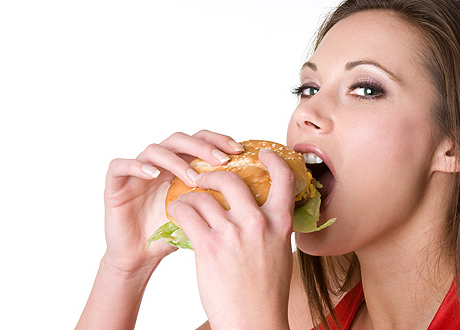 Жевать в процессе обучения не рекомендуется: прочитанные строчки «съедятся» вместе с пищей и забудутся через десять минут.
Ученые заметили, что процесс запоминания происходит гораздо эффективнее, 
если человек находится в горизонтальном положении.
Ночь перед экзаменами
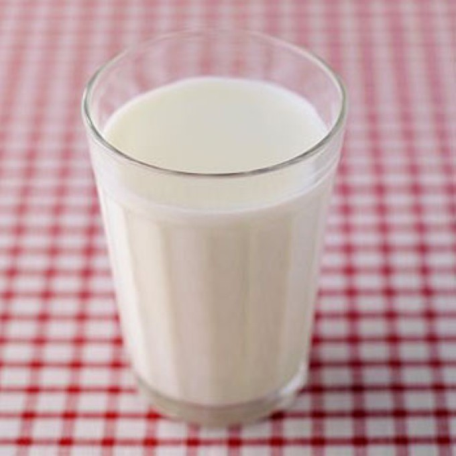 Крахмальные продукты - макароны, рис, картофель и хлеб подойдут отлично и помогут спокойно спать.Стакан молока - теплого или холодного - тоже поможет вам уснуть. 
Некоторые считают, что в молоке содержится амино-кислота 
l-Tryptophan, которая усыпляет.
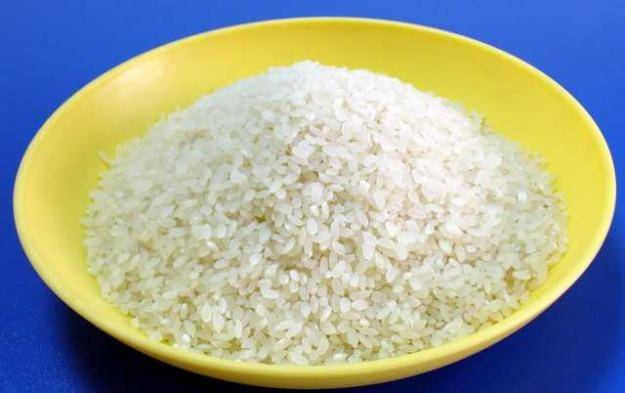 Ответственный завтрак
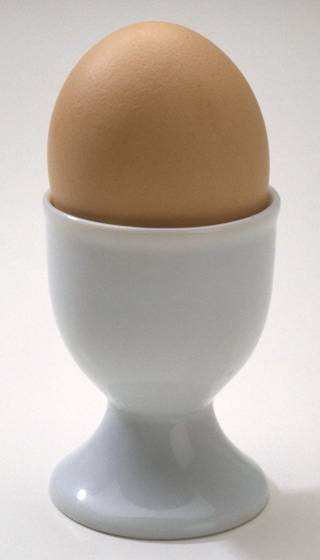 Утром перед экзаменом 
ешьте что-нибудь с высоким содержанием белка и клетчатки: яйца, фасоль или грибы на тосте, тост с медом или овсянку, мюсли.
Здоровья,
 удачи  и успехов!
Список использованных источников
Ссылки на страницы материалов в интернете
Статья «Питание перед экзаменами. Пища для ума»
http://www.psylive.ru/articles/2760_pitanie-pered-ekzamenami-pisha-dlya-uma.aspx
Ссылки на использованные изображения
http://www.examiner.com/article/national-book-month-part-1-read-a-bookhttp://zdr-obraz.ru/tag/produktyi/
http://au2.su/forum/showthread.php?s=c8f7b958e747f214c58dca9690f136ea&…
http://kulinar14.do.am/publ/napitki/molochnyj_napitok/6-1-0-2044
http://almamater.ua/boarditem/00014d5723f14cf551f9f6305313b04b
http://helgella.livejournal.com/537555.html
http://masterotvetov.com/medicina/195964-samye-poleznye-produkty.html
http://www.menu-sovet.ru/12840-o-polze-risa.html
http://pptcloud.ru/Detskie_prezentatsii/Biologija.Eda/Eda_2.files/detsk…